Socialisme, marxisme et anarchisme.
Les pensées de l’égalité au XIXe siècle
Socialisme, marxisme et anarchisme. Les pensées de l’égalité au XIXe siècle.
-Brève commentaire sur les intellectuels.

-Quelques éléments de contexte sur l’avènement des pensées de l’égalité au XIXe siècle.

-Idées phares des pensées de l’égalité au XIXe et lectures de textes
Qu’est-ce qu’un intellectuel?
Qu’est-ce qu’un intellectuel? A quoi le terme fait-il référence ? Quelles notions charrie-t-il? Quand a-t-il émergé? Quels ont été historiquement les différentes configurations dans lesquelles les savoirs politiques ont été produits?

Une définition classique : Jean-Paul Sartre et les Temps Modernes 
Le premier numéro, paru à l’automne 1945, s’engage politiquement mais en dehors des partis. Fidèle en cela à la figure originaire de l’intellectuel et de sa nécessaire distance à l’égard des pouvoirs temporels, la revue entend pourtant assumer que, puisque « l’écrivain n’a aucun moyen de s’évader », l’intellectuel doit « embrasse[r] étroitement son époque » pour « ne rien manquer de [son] temps ». Sartre précise même : « Notre préoccupation doit être de servir la littérature en lui infusant un sang nouveau, tout autant que de servir la collectivité en essayant de lui donner la littérature qui lui convient ».

Intellectuels pour Sartre : « personnes qui ayant acquis quelque notoriété par des travaux qui relèvent de l’intelligence abusent de cette notoriété pour sortir de leur domaine et se mêler de ce qui ne les regarde pas ». Ou, moins polémiquement, l’intellectuel « est quelqu’un qui se mêle de ce qui ne le regarde pas » (Plaidoyer pour les intellectuels, Paris, Gallimard, 1972, p. 12).
3
Retour sur la naissance des intellectuels
Un moment de naissance : l’affaire Dreyfus, à la fin du XIXe siècle.

Le « Manifeste des intellectuels », destiné à défendre le capitaine, réunit en janvier 1898 plus de 3 000 signataires dont Emile Zola, Léon Blum, Anatole France ou encore Marcel Proust. Le terme d’ « intellectuel » – devenu rapidement une insulte sous la plume de critiques anti-dreyfusards comme Maurice Barrès – renvoie simultanément à un argument épistémique et moral (la défense de la vérité, au prix de toutes les formes légales), un argument d’autorité (la « vérité » est liée aux titres et positions des signataires, qui sont mentionnés à la suite de leur nom) et un argument démocratique (les « intellectuels » ne sont pas des individus singuliers, mais bien une communauté politique et sociale dont le nombre fait la force) 
	Référence centrale : Christophe Charle, Naissance des « intellectuels » 1880-1900, Paris, Minuit, 1990.
 
Cette figure nouvelle de l’intellectuel questionne les frontières des élites et des producteurs légitimes et autonomes (car?) d’idées politiques tout en marquant l’apparition d’un répertoire d’action politique spécifique appelé à durer : la pétition.

Avec les débats politiques autour de l’affaire Dreyfus, l’intellectuel est durablement lié à la question de l’utilisation de la connaissance à des fins de vérité mais directement dans le champ politique.
4
Produire des idées politiques avant la Révolution Française : une position dominée?
Les lettrés ont appartenu jusqu’au XVIIIe siècle aux seules élites, et la fabrique des idées politiques en a été profondément touchée. Si l’on pense à Machiavel, à Thomas More, à Hobbes ou à Locke, ils ont : 
-Une formation scolaire de premier plan
-Un capital social élevé, et viennent de familles proches du pouvoir.
-Des fréquentations dans toute l’Europe, et de bonnes compétences linguistiques.
Rq : En 1686-1690, l’alphabétisation basique est très réduite : seuls 29% des hommes et 14% des femmes sont capables de signer des textes officiels.

Cette proximité avec les élites a des conséquences directes sur la production des idées politiques, à un moment où les droits d’éditeurs n’existent pas, où la censure est très forte et où les idées politiques sont, dans l’ensemble, sous surveillance. La dépendance est alors très forte vis-à-vis du pouvoir politique.

Ce contexte de production très peu autonome joue sur le contenu des idées politiques, y compris quand on regarde les textes canoniques (Machiavel et les miroirs princiers ; le genre utopique ; Hobbes en exil et la question de la représentation dans le Léviathan).
5
L’émergence de la question sociale
Le début du XIXe siècle est marqué par un phénomène rapide et très intense d’industrialisation (chemin de fer qui désenclave les campagnes, machine à vapeur, essor de l’industrie métallurgique et textile et formation de bassins miniers, développement démographique des villes et concentration des travailleurs.

C’est aussi, dans le même temps, l’apparition de la grande pauvreté et de conditions de travail très difficiles. Pour S. Guérard de Latour, « avec l’apparition du prolétariat, c’est la signification de la « misère » du peuple qui change de nature. Du temps de l’Ancien Régime, la misère était envisagée sous un angle principalement moral et religieux : qu’elle procède d’un vice individuel (paresse, irresponsabilité) ou d’une fatalité (la pauvreté fait partie de la condition humaine, conséquence du pêché originel), elle appelait la compassion et la charité, c’est-à-dire deux dispositions éthiques. 

Avec l’apparition des prolétaires, la misère commence à être envisagée comme un problème social et politique (d’où l’émergence des études sur le paupérisme qui analyse la pauvreté d’une partie de la population comme un phénomène structurel et non pas individuel).
L’émergence de la question sociale
On trouve dans ces années des enquêtes issues du pouvoir politique - notamment libéral, après la révolution de 1830 - et des élites patronales. En 1834-1835, l’une des enquêtes pionnières fut produite par le médecin Louis-René Villermé, membre de l’Académie des sciences morales et politiques. 

Dans cette étude intitulée L’état physique et moral des classes ouvrières, ce membre du Conseil d’Hygiène Publique et de Salubrité souligne que le problème des classes laborieuses n’est pas tant dans leurs conditions de travail mais dans leurs défaillances morales. En écrivant que les ouvriers ne sont souvent “misérables que par leur propre faute”, il montre qu’il est à “l’avant-garde d’un nouveau mouvement de réformateurs hygiénistes qui entendent diagnostiquer et guérir les « infirmités sociales »
Révolte des canuts, ludisme et réaction conservatrice
A partir du 22 novembre 1831, les « canuts » lyonnais se révolte, un an après l’accession au trône de Louis-Philippe.

Après plusieurs incidents les premiers jours de novembre, les canuts lyonnais, réclamant le droit de pouvoir travaillant et vivre dignement, s’opposent à la garde nationale. On compte des centaines de morts.

S’opposant au progrès technique comme moyen de précariser massivement les ouvriers et de dévaluer leur travail, les canuts évoquent les mouvements « luddistes » (« briseurs de machine ») anglais initiés autour de 1811-1812.

Ils développent aussi (notamment autour du journal L’écho de la fabrique) une démocratie d’atelier (mutuellisme, association) dans le but de peser dans les négociations avec les patrons et dans les transactions face aux négociants dans les Prudhommes.

 L’opposition est vive avec certains libéraux. Saint-Marc Girardin (libéral), écrit en novembre 1831 dans le Journal des débats:
	« La sédition de Lyon a révélé un grave secret, celui de la lutte intestine qui a lieu dans la société entre la classe qui possède et celle qui ne possède pas. Notre société commerciale et industrielle a sa plaie comme toutes les autres sociétés ; cette plaie, ce sont les ouvriers. […] Aujourd’hui, les barbares qui menacent la société ne sont point au Caucase ni dans les steppes de la Tartarie ; ils sont dans les faubourgs de nos villes manufacturières […]. Il faut que la classe moyenne sache bien quel est l’état des choses ; il faut qu’elle connaisse bien sa position. Elle a au-dessous d’elle une population de prolétaires qui s’agite, qui frémit, sans savoir où elle ira ; que lui importe ? Elle est mal. Elle veut changer. C’est là où est le danger de la société moderne ; c’est de là que peuvent sortir les barbares qui la détruiront »
Idéologies socialistes et société industrielle
Les idées socialistes se développent au même moment, notamment autour des Saints-Simoniens :
« Toutes les institutions sociales doivent avoir pour but l’amélioration du sort moral, physique et intellectuel de la classe la plus nombreuse et la plus pauvre » sur Le Globe, journal de la Doctrine de SAINT-SIMON (27 décembre 1830) 

Objectif égalitaire : respecter la plus stricte possible l’égalité maximale des chances (ce qui qualifie tout le mouvement saint simonien).

Mais en même temps, fondements aristocratiques, basés sur les « capacités » 

« Partisans de l'égalité ! SAINT-SIMON vous dit que les hommes sont inégaux ; mais ils vous dit aussi qu'ils ne se DISTINGUERONT plus entre eux que par leur puissance d’Amour, de science et d’industrie; n'est-ce donc pas cela que vous vouliez? Défenseurs de la liberté ! SAINT-SIMON VOUS dit que vous aurez des chefs ; mais ces chefs seront ceux qui vous aimeront, et que vous chérirez le plus, qui seront le plus capables d'élever vos sentiments, de cultiver votre intelligence , d'augmenter vos richesses; vouliez-vous donc autre chose, lorsque vous cherchiez à vous affranchir de vos anciens maîtres? »

L'homme a jusqu'ici exploité l'homme. Maîtres, esclaves; patricien, plébéien; seigneurs, serfs; propriétaires, fermiers; oisifs et travailleurs, voilà l'histoire progressive de l'humanité jusqu'à nos jours; ASSOCIATION UNIVERSELLE, voilà notre avenir; à chacun suivant sa capacité, à chaque capacité suivant ses oeuvres, voilà le DROIT nouveau, qui remplace celui de la conquête et de la naissance : l'homme n'exploite plus l'homme ; mais l'homme, associé à l'homme, exploite le monde livré à sa puissance.
Idéologies socialistes et société industrielle
Publication à Bruxelles, en 1828, par Philippe Buonarrotti, d’une Histoire de la Conspiration pour l’égalité, dite de Babeuf. Sociétés secrètes babouvistes avant une certaine libéralisation après juillet 1830.

Les socialistes qualifiés d’ «utopiques » (en raison notamment de leur vision conciliatrice des rapports entre travailleurs et capitalistes) par Marx et Engels sont dans ces années français (Saint-Simon, Fourier, Cabet) mais aussi anglais (Owen). Ils ont parfois une application pratique aux Etats-Unis (phalanstère, communautés, etc…). La plupart de ces idées naissantes passent par des journaux comme Le Populaire (Cabet). 

Explosion du nombre de journaux ouvriers, à l’image de L’Artisan, du Peuple et du Journal des ouvriers. Ce sont non seulement des lieux de production d’idées politiques touchant à la question sociale et ouvrière, mais aussi des lieux réservés aux ouvriers. 

Une étude décisive : J. Rancière, La nuit des prolétaires. Archives du rêve ouvrier, 1981. 
Voir aussi Rancière et Faure, La parole ouvrière (1830-1851). Lire les extraits.
Faure et Rancière
« Que se passe-t-il quand la classe qui est dépossédée également des moyens de la production intellectuelle s’efforce de prendre la parole pour s’identifier ? Face aux réponses toutes prêtes qui invoquent soit la nécessaire subordination première des opprimés à l’idéologie dominante, soit l’opposition d’un langage prolétarien à un langage bourgeois, on a voulu apporter des matériaux à une réflexion sur ce que la parole veut dire quand elle passe du côté de ceux qui n’ont pas ou ne servent pas le pouvoir. Ces matériaux sont bien insuffisants. L’accumulation des répressions, le manque d’instruction, d’argent et de liberté limitent ceux qui peuvent écrire, être imprimés et diffusés à une petite élite de militants, avant-gardes ou marges de leur classe, bénéficiant d’arrières politiques ou d’appuis littéraires. Et ceux dont c’est la profession de lire ou d’écouter les ouvriers, commissaires de police et procureurs, n’y portent évidemment qu’une attention très grossière, persuadés comme toute leur classe que deux choses seulement peuvent mouvoir les ouvriers : leurs appétits propres ou la pensée des autres. Généralement, entre les « cris séditieux » relevés par les commissaires et les dissertations bien léchées qui dorment à la Bibliothèque Nationale, il nous manque les archives de la réflexion ouvrière, le maillon intermédiaire des discussions d’atelier ou de comité, les échanges d’idées ou s’élabore la pensée vivante d’une classe. Que nous reste-t-il par exemple de ces plans d’organisation du travail dont les tailleurs de Nantes nous disent en 1840 que leur corporation en discute depuis dix ans, des idées échangées dans les assemblées générales ouvrières du printemps 1848 ? Sans parler de celles qui purent anmer en juin, insurrection dont la mémoire même a été écrasée, des dirigeants dont nous sommes encore à chercher les visages ? »
Un roman marquant : Les mystères de Paris, d’E. Sue.
Le roman est initialement publié en feuilleton par Eugène Sue (1804-1857) dans le Journal des Débats entre juin 1842 et octobre 1843.

C’est initialement une commande, et elle intéresse peu le grand bourgeois E. Sue. Il finit par se résoudre à se « déguiser » en pauvre et à aller arpenter les rues de Paris. 

Succès considérable en France et à l’étranger, le livre connaîtrait dix tomes, et Sue finira député de la Seine entre avril 1850 et le 2 décembre 1851. 

On trouve dans ce texte (comme d’autres, chez Balzac, Hugo, etc…) des éléments sur la vie des ouvriers et la ville, sur les classes sociales et la pauvreté, sur le travail, etc… Plus globalement, c’est aussi une connaissance de plus en plus réaliste de la « populace », des « bas-fonds », de la « vile multitude », etc…
Pour une histoire de cet imaginaire, voir Dominique Kalifa, Les bas-fonds : histoire d’un imaginaire, Paris, Seuil, 2013.
Lectures socialistes
-Auguste Blanqui, « Notre drapeau, c’est l’égalité, Le Libérateur, n°1, 2 février 1834.
-Flora Tristan, L’Union ouvrière, 1843.

-Surtout Louis Blanc, L’organisation du travail, 1839.
Le socialisme et l’Etat : l’exemple de Louis Blanc.
Le socialisme : une critique de l’égalité formelle et une analyse matérialiste des conditions d’existences des plus pauvres.

Le socialisme : une (re)définition de la liberté comme « capacité d’agir », comme liberté sociale, comme liberté qui s’articule de façon obligatoire avec l’égalité et la fraternité, les deux autres devises de la République française.

Le socialisme : l’Etat, un acteur central et un outil pour accéder à l’égalité réelle. Pour cela, une réforme politique majeure est nécessaire. Il faut notamment repenser la question de la représentation politique en termes d’inclusivité 
	(cf Samuel Hayat, « La représentation inclusive », Raisons politiques, 2013/2 (N° 50), p. 115-135 ; voir aussi Samuel Hayat, Corinne Péneau, Yves Sintomer (dir.), La représentation avant le gouvernement représentatif, Presses universitaires de Rennes, 2020).
Marx et Engels, ou les trois sources du marxisme.
Penser l’Etat et le capitalisme pour les combattre.
Les trois sources du marxisme ?
Les trois sources du marxisme ?
-L’économie politique, notamment anglaise et écossaise (Hume, Locke, Smith, Ricardo), partiellement française (mais l’un des grands courants des Lumières, les « physiocrates », pensent que l’origine de toute richesse, c’est le travail de la terre, ce qui n’est guère adapté au contexte du XIXe siècle). Cette source donne à Marx et Engels des réflexions sur le travail, la marchandise, le rapport salarial, la productive, le machinisme, etc…

-Les socialismes français et l’héritage de la Révolution Française. Ce courant – notamment dans sa version la plus radicale, notamment blanquiste et néo-babouviste – apporte de nombreux éléments sur la liberté sociale, la fraternité, le socialisme, l’association, le mutuellisme, la critique de l’oligarchie, la vision d’une république sociale alternative, une vision des « classes sociales ». Surtout, la France donne une inspiration historique à Marx et Engels, c’est le pays de la révolution, encore plus après 1848. 

-La Philosophie allemande (Kant, Hegel, etc…).  Au-delà d’une méthode (rigueur, dialectique, etc…), la philosophie allemande donne à Marx et Engels des concepts (Etat, société civile, histoire, progrès, etc…), que ceux-ci servent d’appui ou de repoussoir pour leur propre pensée.
Marx et Engels : une théorie de l’Etat dispersée mais des idées-forces
L’Etat : une construction historique et…bourgeoise.

Une séparation progressive entre le politique et l’économique : la complexification de l’Etat et la reproduction de l’ordre capitaliste.

Critique du droit bourgeois et critique de la (fausse) représentation politique.

L’Etat, un adversaire à abattre. Le dépérissement de l’Etat.

Le prolétariat, une classe universelle.
L’Etat : une construction historique et…bourgeoise
Marx et Engels, Manifeste du Parti Communiste (1848), livre I.

« L'histoire de toute société jusqu'à nos jours n'a été que l'histoire des luttes de classes […]. La société bourgeoise moderne, élevée sur les ruines de la société féodale, n'a pas aboli les antagonismes de classes. Elle n'a fait que substituer aux anciennes, de nouvelles classes, de nouvelles conditions d'oppression, de nouvelles formes de lutte. Cependant, le caractère distinctif de notre époque, de l'ère de la Bourgeoisie, est d'avoir simplifié les antagonismes de classes. La société se divise de plus en plus en deux vastes camps opposés, en deux classes ennemies : la Bourgeoisie et le Prolétariat […] La Bourgeoisie, nous le voyons, est elle-même le produit d'un long développement, d'une série de révolutions dans les modes de production et de communication. Chaque étape de l'évolution parcourue par la Bourgeoisie était accompagnée d'un progrès correspondant.

État opprimé par le despotisme féodal, association se gouvernant elle-même dans la commune ; ici république municipale, là tiers-état taxable de la monarchie ; puis, durant la période manufacturière, contrepoids de la noblesse dans les monarchies limitées ou absolues ; pierre angulaire des grandes monarchies, la Bourgeoisie, depuis l’industrie et du marché mondial, s'est enfin emparée du pouvoir politique, - à l'exclusion des autres classes, - dans l'État représentatif moderne. Le gouvernement moderne n'est qu'un comité administratif des affaires de la classe bourgeoise ».
Engels, L’origine de la famille, de la propriété privée et de l’Etat (1884)
« L’Etat n’est donc pas un pouvoir imposé du dehors à la société ; il n’est pas davantage « la réalité de l’idée morale », « l’image et la réalité de la raison », comme le prétend Hegel. Il est bien plutôt un produit de la société à un stade déterminé de son développement ; il est l’aveu que cette société s’empêtre dans une insoluble contradiction avec elle-même, s’étant scindée en oppositions inconciliables qu’elle est impuissante à conjurer. Mais pour que les antagonistes, les classes aux intérêts économiques opposés, ne se consument pas, elles et la société, en une lutte stérile, le besoin s’impose d’un pouvoir qui, placé en apparence au-dessus de la société, doit estomper le conflit, le maintenir dans les limites de « l’ordre » ; et ce pouvoir, né de la société, mais qui se place au-dessus d’elle et lui devient de plus en plus étranger, c’est l’Etat » […].
Comme l’Etat est né du besoin de réfréner des oppositions de classes, mais comme il est né, en même temps, au milieu de conflit de ces classes, il est, dans la règle, de l’Etat de la classe la plus puissante, de celle qui domine au point de vue économique et qui, grâce à lui, devient aussi classe politiquement dominante et acquiert ainsi de nouveaux moyens pour mater et exploiter la classe opprimée. C’est ainsi que l’Etat antique était avant tout l’Etat des propriétaires d’esclaves pour mater les esclaves, comme l’Etat féodal fut l’organe de la noblesse pour mater les paysans serfs et corvéables, et comme l’Etat représentatif moderne est l’instrument de l’exploitation du travail salarié par le capital […].
La forme d’Etat la plus élevée, la république démocratique, qui devient de plus en plus une nécessité inéluctable dans nos conditions sociales modernes, et qui est la forme d’Etat sous laquelle peut être livrée jusqu’au bout l’ultime bataille décisive entre prolétariat et bourgeoisie, la république démocratique ne reconnaît plus, officiellement, les différences de fortune. La richesse y exerce son pouvoir de façon indirecte, mais d’autant plus sûre. D’une part, sous forme de corruption directe des fonctionnaires, ce dont l’Amérique offre un exemple classique, d’autre part, sous forme d’alliance entre le gouvernement et la Bourse […].
L’Etat n’existe donc pas de toute éternité. Il y a eu des sociétés qui se sont tirées d’affaire sans lui, qui n’avaient aucune idée de l’Etat et du pouvoir d’Etat. A un certain stade du développement économique, qui était nécessairement lié à la division de la société en classes, cette division fit de l’Etat une nécessité. Nous nous rapprochons maintenant à pas rapides d’un stade de développement de la production dans lequel l’existence de ces classes a non seulement cessé d’être une nécessité, mais devient un obstacle positif à la production. Ces classes tomberons aussi inévitablement qu’elles ont surgi autrefois. L’Etat tombe inévitablement avec elles. La société, qui réorganisera la production sur la base d’une association libre et égalitaire des producteurs, reléguera toute la machine de l’Etat là où sera dorénavant sa place : au musée des antiquités, à côté du rouet et de la hache de bronze ».
L’Etat, une construction historique…et bourgeoise
L’Etat n’a pas toujours existé. Son avènement est lié au moment où se manifeste la division de la société en classes, quand apparaissent exploiteurs et exploités.

Historiquement, 3 configurations ont existé depuis l’apparition de « l’Etat » comme l’entendent Marx, Engels puis Lénine (l’esclavage, le servage, l’exploitation capitaliste des propriétaires sur les prolétaires).

L’Etat, un appareil coercitif aux mains de la classe dominante destiné en premier lieu à protéger par la force la propriété privée et les moyens de production.
Plusieurs idées-forces chez Marx et Engels
L’Etat est une construction historique qui s’est développé à la faveur de la lutte des classes. Il n’a pas toujours existé, et n’existera pas toujours.
L’Etat est aux mains de la classe dominante, c’est un instrument central de l’exploitation des prolétaires ( « comité administratif des affaires de la classe bourgeoise » ; «  l’Etat représentatif moderne est l’instrument de l’exploitation du travail salarié par le capital » .
Cette domination est cachée, indirecte, elle n’apparaît pas au premier abord. La représentation politique, notamment, joue un rôle de masque d’égalité formelle.
Inévitablement, l’Etat représentatif moderne va disparaître. La théorie marxiste développe une philosophie de l’histoire et de l’avènement du communisme et d’une société sans classe ni Etat.
3 citations de Lénine lors d’une intervention à l’université Sverdlov le 11 juillet 1919
« Si cette question [de l’Etat] est si embrouillée et si compliquée, c'est parce que, plus que toute autre, elle touche aux intérêts des classes dominantes (ne le cédant à cet égard qu'aux principes de la science économique). La théorie de l'Etat sert à justifier les privilèges sociaux, à justifier l'exploitation, à justifier l'existence du capitalisme : ce serait donc une grosse erreur d'espérer qu'on fît preuve d'impartialité sur ce point, d'envisager ce problème comme si ceux qui prétendent à l'objectivité scientifique pouvaient vous donner à ce sujet le point de vue de la science pure. Dans la question de l'Etat, dans la doctrine de l'Etat, dans la théorie de l'Etat, vous retrouverez toujours, quand vous vous serez familiarisés avec cette question et l'aurez suffisamment approfondie, la lutte des différentes classes entre elles, lutte qui se reflète ou qui se traduit dans celle des différentes conceptions de l'Etat, dans l'appréciation du rôle et de l'importance de l'Etat ».
3 citations de Lénine lors d’une intervention à l’université Sverdlov le 11 juillet 1919
« Dans la société primitive, à l'époque où les hommes vivaient par petits clans, aux premiers degrés du développement, dans un état voisin de la sauvagerie, une époque dont l'humanité civilisée moderne est séparée par des milliers d'années, on n'observe pas d'indices d'existence de l'Etat. On y voit régner les coutumes, l'autorité, le respect, le pouvoir dont jouissaient les anciens du clan ; ce pouvoir était parfois dévolu aux femmes - la situation de la femme ne ressemblait pas alors à ce qu'elle est aujourd'hui, privée de droits, opprimée ; mais nulle part, une catégorie spéciale d'hommes ne se différencie pour gouverner les autres et mettre en œuvre d'une façon systématique, constante, à des fins de gouvernement, cet appareil de coercition, cet appareil de violence que sont à l'heure actuelle, vous le comprenez tous, les détachements armés, les prisons et autres moyens de contraindre la volonté d'autrui par la violence, qui constitue l'essence même de l'Etat […]. Cet appareil, ce groupe d'hommes qui gouvernent les autres, prend toujours en mains des instruments de contrainte, de coercition, que cette violence soit exercée par le gourdin à l'âge primitif, ou par des armes plus perfectionnées à l'époque de l'esclavage, ou par des armes à feu apparues au moyen âge, ou enfin au moyen des armes modernes qui sont, au XXe siècle, de véritables merveilles, entièrement basées sur les dernières réalisations de la technique. Les formes sous lesquelles s'exerçait la violence ont changé, mais toujours, dans chaque société où l'Etat existait, il y avait un groupe d'hommes qui gouvernaient, commandaient, dominaient et qui, pour garder le pouvoir, disposaient d'un appareil de coercition, d'un appareil de violence, de l'armement qui correspondait au niveau technique de l'époque [….]. L'Etat, c'est une machine destinée à maintenir la domination d'une classe sur une autre […]. On ne saurait obliger la majeure partie de la société à travailler régulièrement pour l'autre sans un appareil coercitif permanent. Tant qu'il n'y avait pas de classes, il n'existait pas.».
3 citations de Lénine lors d’une intervention à l’université Sverdlov le 11 juillet 1919
« Pour comprendre la lutte engagée contre le capital mondial, pour comprendre la nature de l'Etat capitaliste, il faut se rappeler que celui-ci, lorsqu'il se dressait contre la féodalité, allait au combat sous le mot d'ordre de liberté. L'abolition du servage, c'était la liberté pour les représentants de l'Etat capitaliste ; elle leur était avantageuse dans la mesure où, le servage disparu, les paysans pouvaient posséder en toute propriété la terre qu'ils avaient rachetée, ou le lot qu'ils avaient acquis au temps où ils payaient redevance, ce qui importait peu à l'Etat : il protégeait toute propriété, quelle qu'en fût l'origine, puisqu'il reposait sur la propriété privée. Les paysans devenaient des propriétaires dans tous les Etats civilisés modernes. L'Etat protégeait aussi la propriété privée là où le propriétaire remettait une partie de ses terres au paysan ; celui-ci devait dédommager le propriétaire par voie de rachat, à prix d'argent. En somme, l'Etat déclarait qu'il conserverait, pleine et entière, la propriété privée, à laquelle il accordait tout son appui, toute sa protection. L'Etat reconnaissait cette propriété en faveur de tout marchand, industriel ou fabricant. Et cette société, fondée sur la propriété privée, sur le pouvoir du capital, sur la subordination complète de tous les ouvriers et des masses paysannes laborieuses pauvres, cette société, dis-je, proclamait que sa domination était fondée sur la liberté. Luttant contre le servage, elle déclarait libre toute propriété et elle était particulièrement fière que l'Etat eût, soi-disant, cessé d'être un Etat de classe. Or, l'Etat demeurait une machine qui aide les capitalistes à assujettir la paysannerie pauvre et la classe ouvrière ; mais extérieurement, il est libre. Il proclame le suffrage universel, déclare par la bouche de ses zélateurs, de ses avocats, de ses savants et de ses philosophes, qu'il n'est pas un Etat de classe. Même aujourd'hui, quand les Républiques socialistes soviétiques ont engagé la lutte contre lui, ils nous accusent de violer la liberté, d'édifier un Etat fondé sur la contrainte, sur la répression des uns par les autres, alors qu'ils représenteraient, eux, l'Etat démocratique, l'Etat de tout le peuple ».
L’Etat au temps du capitalisme
L’Etat est, dans le capitalisme et l’époque de la domination bourgeoise, plus complexe. Il y à la fois des avancées politiques (davantage de libertés, politiques ou syndicales) et, en même temps, la domination de la classe dominante sur la classe dominée demeure fondamentalement maintenue.

L’un des objectifs de l’Etat, c’est de garantir la propriété privée. L’Etat est un outil de promotion de l’idéologie libérale.

Sous des apparences de neutralité (suffrage universel, libertés et égalités formelles, etc…) et malgré une autonomie réelle (vis-à-vis des institutions religieuses, mais aussi en partie de la société civile / de l’économie), l’Etat reste un producteur de lois capitalistes. La libéralisation politique n’est pas garante de la remise en cause de l’ordre capitaliste.

Contre la liberté, contre la famille : l’Etat producteur d’aliénation en maintenant les rapports sociaux qui font tenir l’ordre capitaliste.
Marx et Engels, Manifeste du Parti Communiste, Chapitre II « Prolétaires et communistes »
« L'abolition de la famille ! Même les plus radicaux s'indignent de cet infâme dessein des communistes. Sur quelle base repose la famille bourgeoise d'à présent ? Sur le capital, le profit individuel. La famille, dans sa plénitude, n'existe que pour la bourgeoisie; mais elle a pour corollaire la suppression forcée de toute famille pour le prolétaire et la prostitution publique. […]. Nous reprochez-vous de vouloir abolir l'exploitation des enfants par leurs parents ? Ce crime-là, nous l'avouons. Mais nous brisons, dites-vous, les liens les plus intimes, en substituant à l'éducation par la famille l'éducation par la société. Et votre éducation à vous, n'est-elle pas, elle aussi, déterminée par la société ? Déterminée par les conditions sociales dans lesquelles vous élevez vos enfants, par l'immixtion directe ou non de la société, par l'école, etc. ? Les communistes n'inventent pas l'action de la société sur l’éducation ; ils en changent seulement le caractère et arrachent l'éducation à l'influence de la classe dominante. Les déclamations bourgeoises sur la famille et l'éducation, sur les doux liens qui unissent l'enfant à ses parents deviennent de plus en plus écoeurantes, à mesure que la grande industrie détruit tout lien de famille pour le prolétaire et transforme les enfants en simples articles de commerce, en simples instruments de travail ».
Rq : Le Manifeste est un texte programmatique de la Ligue des Communistes, nouveau nom de la Ligue des Juste – créée par des allemands en exil à Londres dans les années 1835.
Le travail des enfants : une chronologie franco-anglaise
1801, Royaume-Uni : Interdiction du travail des enfants de moins de 8 ans.
1802, Royaume-Uni : Factory Act (Health and Morals of Apprentices Act) réglementant le temps de travail, le travail de nuit et les conditions de travail des enfants.
1813, France : un décret impérial interdit le travail des enfants de moins de 10 ans dans les mines, le 3 janvier 1813.
1819, Royaume-Uni : Le travail des enfants de moins de 9 ans est interdit.
1833 : 29 août, Royaume-Uni : Factory Act portant à 48 heures hebdomadaires et 9 à 11 heures quotidiennes leur temps de travail.
1841 : 21 mars, France : Adoption de la loi relative au travail des enfants employés dans les manufactures, usines ou ateliers, donnant un âge minimum (8 ans si plus de 20 employés) et limitant le travail de nuit et le dimanche.
1844, Royaume-Uni : Factory Act portant à 6 heures et demie le temps de travail quotidien des 8-13 ans.
1847 : 8 juin, Royaume-Uni : Loi limitant à 10 heures la journée de travail des 13-18 ans.
1851, France : Loi limitant la durée du travail : 8 heures avant 14 ans, 12 heures de 14 à 16 ans.
1853 : 16 mai, Prusse : Code du travail des enfants portant l'âge minimum à 10 ans, pour 6 heures maximum et accordant trois heures pour l'école.
1874 : 19 mai, France : Loi sur le travail des enfants et filles mineures dans l'industrie, limitant l'emploi avant 12 ans.
1877, Suisse : L'âge minimum est porté à 14 ans, le travail de nuit interdit pour les femmes et les moins de 18 ans, le nombre d'heures maximum décroît.
1878, Royaume-Uni : Factory Act portant à 10 ans l'âge minimum ; les enfants de 10 à 14 ans ne peuvent travailler qu'une demi-journée.
1891, Royaume-Uni : Factory Act portant à 11 ans l'âge minimum.1892, France : Par la loi du 2 novembre 1892, la durée maximum de travail est ramenée à 10 heures quotidiennes à 13 ans, à 60 heures hebdomadaires entre 16 et 18 ans, et un certificat d'aptitude est nécessaire.
La journée de travail : l’Etat au service du capital
Le capital, livre I, chapitre X « La journée de travail ».

	P. 228-229 : « Le capitaliste a acheté la force de travail à sa valeur journalière. Il a donc acquis le droit de faire travailler pendant tout un jour le travailleur à son service. Mais qu’est-ce qu’un jour de travail? Dans tous les cas, il est moindre qu’un jour naturel. De combien? Le capitaliste a sa propre manière de voir […] la limite nécessaire de la journée de travail. En tant que capitaliste, il n’est que capital personnifié ; son âme et l’âme du capital ne font qu’un. Or, le capital n’a qu’un penchant naturel, qu’un mobile unique : il tend à s’accroître, à créer une plus-value, à absorber, au moyen de sa partie constante, les moyens de production, la plus grande masse possible de travail extra. Le capital est du travail mort, qui, semblable au vampire, ne s’anime qu’en suçant le travail vivant, et sa vie est d’autant plus allègre qu’il en pompe davantage. Le temps pendant lequel l’ouvrier travaille, est le temps pendant lequel le capitaliste consomme la force de travail qu’il lui a achetée. Si le salarié consomme pour lui-même le temps qu’il a de disponible, il vole le capitaliste ».
Une critique de l’égalité formelle et du droit
Le droit, comme d’autres abstractions, reste au main de la classe dominante. Sous couvert de neutralité, c’est l’un des vecteurs de l’idéologie. Dans La question Juive (1844), Marx écrit :

On fait une distinction entre les « droits de l'homme » et les « droits du citoyen ». Quel est cet « homme » distinct du citoyen ? Personne d'autre que le membre de la société bourgeoise. Pourquoi le membre de la société bourgeoise est-il appelé « homme », homme tout court, et pourquoi ses droits sont-ils appelés droits de l'homme ? Qu'est-ce qui explique ce fait ? Par le rapport de l'État politique à la société bourgeoise, par l'essence de l'émancipation politique. Constatons avant tout le fait que les « droits de l'homme », distincts des « droits du citoyen, » ne sont rien d'autre que les droits du membre de la société bourgeoise, c'est-à-dire de l'homme égoïste, de l'homme séparé de l'homme et de la communauté. La Constitution la plus radicale, celle de 1793, a beau dire : Déclaration des droits de l'homme et du citoyen. « Art. 2. Ces droits (les droits naturels et imprescriptibles) sont : l'égalité, la liberté, la sûreté, la propriété. » En quoi consiste la « liberté ? » « Art. 6. La liberté est le pouvoir qui appartient à l'homme de faire tout ce qui ne nuit pas aux droits d'autrui. » Ou encore, d'après la Déclaration des droits de l'homme de 1791: « La liberté consiste à pouvoir faire tout ce qui ne nuit pas à autrui. » […] Restent les autres droits de l'homme, l'égalité et la sûreté. Le mot « égalité » n'a pas ici de signification politique ; ce n'est que l'égalité de la liberté définie ci-dessus : tout homme est également considéré comme une telle monade basée sur elle-même. La Constitution de 1795 détermine le sens de cette égalité: « Art. 5. L'égalité consiste en ce que la loi est la même pour tous, soit qu'elle protège, soit qu'elle punisse. »[…] Aucun des prétendus droits de l'homme ne dépasse donc l'homme égoïste, l'homme en tant que membre de la société bourgeoise, c'est-à-dire un individu séparé de la communauté, replié sur lui-même, uniquement préoccupé de son intérêt personnel et obéissant a son arbitraire privé. […]. Le seul lien qui […] unisse [les hommes], c'est la nécessité naturelle, le besoin et l'intérêt privé, la conservation de leurs propriétés et de leur personne égoïste ».
Une critique de l’égalité formelle et du droit
Le suffrage universel masculin lui-même n’est pas suffisant. Sous couvert de neutralité, il est, comme le droit, aux mains des dominants par tout un tas de mécanismes d’exclusions (des postes politiques, des façons de faire de la politique, du suffrage par moments, de l’éligibilité, etc…).

Marx et les socialistes/communistes ont une méfiance vis-à-vis de la représentation politique : « Être représenté, c’est toujours un état passif ; seules ont besoin d’une représentation les choses matérielles, inintelligentes, vivant dans la dépendance et sous la menace », indique Marx. 

Deux expériences historiques sont décisives pour saisir cette méfiance : la révolution de 1848, et la Commune de Paris (https://www.arte.tv/fr/videos/088562-000-A/l-histoire-la-commune-de-paris/)
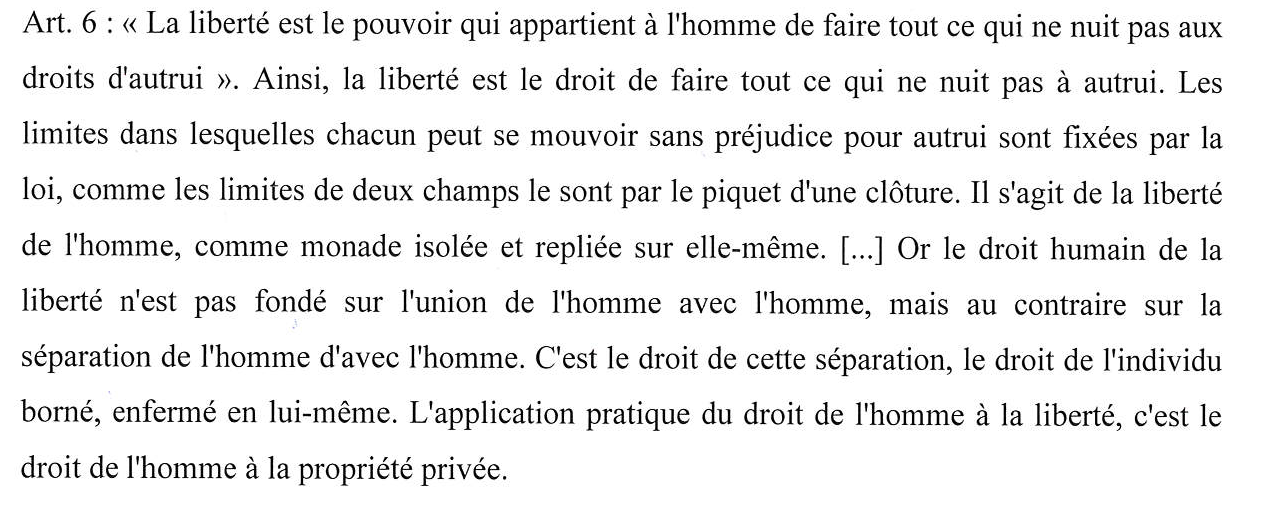 Conclusions et perspectives marxistes
Sociologie du personnel politique/des élites (Qui gouverne? Au profit de quels intérêts sociaux?).

Une analyse historique et matérialiste de l’Etat.

L’Etat sous le capitalisme et la domination de la bourgeoisie reste fondamentalement inégalitaire, mais il paraît être neutre et égalitaire. L’autonomie du politique et de l’Etat reste pourtant très largement un leurre.

L’objectif, renverser l’Etat ou le contrôler? La question du dépérissement de l’Etat et de la transition de la « dictature du prolétariat » est centrale dans le marxisme. Cet objectif est facilité par le capitalisme (et l’Etat dans cette forme d’organisation économique), puisqu’il produit ses propres fossoyeurs et favorise la conscience de la classe ouvrière (classe en soi et pour soi). Les socialistes français, en revanche, attendent plus de l’Etat, qui doit intervenir pour améliorer le sort des prolétaires.

Une longue postérité, souvent au prix de simplifications [pour une brève histoire des marxismes, voir l’encadré].
Extrait de Proudhon, exercice de Commentaire
« Le socialisme a pour but l’affranchissement du prolétariat et l’extinction de la misère, c'est-à-dire l’égalité effective des conditions parmi les hommes. Sans égalité, il y aura toujours misère, toujours prolétariat. Le socialisme, égalitaire avant tout, est donc la formule démocratique par excellence.
	Or quelle est la cause de l’inégalité ? Cette cause (…) est la réalisation dans la société de cette triple abstraction : Capital – travail – talent. C’est parce que la société s’est divisée en trois catégories de citoyens correspondantes aux trois termes de cette formule, c’est-à-dire parce que l’on a fait une classe des capitalistes ou propriétaires, une autre classe des travailleurs et une troisième classe des capacités, que l’on est arrivé constamment à la distinction des castes et que la moitié du genre humain a été l’esclave de l’autre. (…)
	Le dogme fondamental du socialisme consiste donc à résoudre la formule aristocratique : Capital-Travail-Talent en celle-ci plus simple : TRAVAIL ! - à faire, par conséquent, que tout citoyen soit en même temps, au même titre et dans un même degré, capitaliste, travailleur, et savant ou artiste. (…) Séparez ces qualités dans l’organisation sociale vous créez fatalement les castes, l’inégalité, la misère ; unissez-les, au contraire, dans chaque individu : vous avez l’égalité, vous avez la République. C’est encore ainsi que dans l’ordre politique doivent s’effacer un jour toutes ces distinctions de gouvernants et gouvernés, administrateurs et administrés, fonctionnaires publics et contribuables, etc. Il faut, par le développement de l’idée sociale, que chaque citoyen soit tout : car, s’il n’est pas tout, il n’est pas libre ; il souffre oppression et exploitation en quelque endroit. »
	Pierre-Joseph Proudhon, « Manifeste électoral du Peuple [un journal] », 15 novembre 1848.
Égalité politique ou capacité ? Représentation exclusive ou inclusive ?
Retour sur les débats électoraux et philosophiques autour de 1848
Reprendre les bases : une histoire électorale du XIXe siècle
Objectif : Construire une frise des évolutions électorales du XIXe siècle et de ses significations politiques et philosophiques
L’exemple de l’isoloir : professionnalisation, nationalisation et impersonnalisation de la vie politique
A partir de 1848 et, plus encore, de 1871, la vie politique française se professionnalise et les enjeux politiques se nationalisent (indemnités, ouverture des élections, partis politiques, programmes politiques), etc…

Du coup, on observe des transformations dans les façons de faire de la politique, de faire campagne (rationalisation, dépersonnalisation, baisse du clientélisme et montée des idées et des programmes nationaux, etc…). Le cas de l’isoloir est l’aboutissement d’un déplacement du rapport de forces entre élites politiques qui illustre le développement et les transformations du pouvoir politique et de l’Etat en France.
Rq : c’est aussi un exemple, comme tous les autres, de la durée parfois longue entre le moment où un problème politique émerge et le moment où celui-ci est pris en charge à travers une loi.

Weber oppose dans Le savant et le politique (1919) la figure du notable dont l'autorité repose sur la puissance sociale et l'autorité personnelle (à l'image du châtelain, maire de sa commune) et un certain nombre de ressources (rentier, donc riche et ne travaille pas) à celle du politicien professionnel qui vit de et pour la politique, autrement dit, pour lequel la politique constitue un métier. L'instauration, en Europe au cours du xixe siècle, de la démocratie représentative contribue à instituer le parlementaire en « modèle » d'homme politique moderne, censé représenter la nation tout entière.
L’exemple de l’isoloir : professionnalisation, nationalisation et impersonnalisation de la vie politique
La réforme du code électoral qui introduit l’isoloir (1913) participe de cette logique. En qualifiant « d’œuvre de moralisation » leur entreprise de normalisation, les réformateurs traduisent avant tout la légitimité de leur action pour imposer de nouvelles normes ». Technologie de la vertu, l'isoloir l'est dans les deux sens : en empêchant la contrainte sur le vote et la vente du vote, c’est-à- dire toute détermination du vote autre que politique et personnelle. » L’opposition à la réforme semble en outre liée à l’ancienneté du mandat parlementaire. Seuls les élus exerçant leur 1er mandat lui sont majoritairement favorables, l'hostilité à la réforme paraissant liée au processus de notabilisation ». 

 L'isoloir porte au bout l'entreprise de création d'un "être nouveau, abstrait, irréel - le citoyen" opposé à "l'être réel, l'homme concret, pris dans les entraves de la vie réelle"
Qui gouverne? Sociologie du personnel politique
Une lutte entre notables et « intellectuels » au début de la IIIe république. Ce régime était significativement appelé « la république des professeurs », même si ils ont constitué en moyenne 10% des membres du parlement. 

En 1924, le cartel des gauches gagne (avec notamment Léon Blum) mais compte moins de 8 % de professeurs. Même en 1936, la Chambre du Front populaire ne voit surgir que vingt-deux instituteurs et quarante-trois professeurs, contre... cent dix-neuf avocats. Le corps enseignant, dans cette Assemblée de gauche, dépasse à peine 10 % du nombre des députés. 

Il faut attendre la libération pour voir leur représentation osciller entre 16 et 17 %. Mais elle retombe à 13 % en 1951, remonte à près de 15 % en 1956 avec la victoire du Front républicain et rechute à 11 % avec l'arrivée de de Gaulle au pouvoir en 1958. C'est en 1962 (9,2 %) et surtout en 1968 (8,2 %) que la représentation du corps enseignant est réduite au minimum. 

En écho, « la république des enseignants » elle désigne l’élection des députés socialistes à l’Assemblée en 1981. (« La république des enseignants », Le monde, 27 juin 1981 ; et aussi Albert Thibaudet, La république des professeurs, Grasset, 1927). 
https://gallica.bnf.fr/ark:/12148/bpt6k5453944j/f13.item.texteImage)
1830, les Doctrinaires et Guizot
Après 1830, le suffrage censitaire est conservé mais le cens et l'âge requis abaissés (200 F et 25 ans pour les électeurs, 500 F et 30 ans pour les éligibles). Le corps électoral s’étend modestement.

Surtout, la véritable nouveauté des doctrinaires est d’ouvrir le suffrage à des électeurs dits « capacitaires ». La loi municipale de 1831 marque une grande ouverture ; aux côtés des électeurs censitaires peuvent voter, pour élire le conseil municipal.
Par « capacité », on entend ici le fait que le droit de vote est accordé aux citoyens en fonction des capacités intellectuelles, qu’il s’agisse de pratiques mesurées (lire, écrire), de titres reconnus par les institutions (diplômes notamment) et de l’exercice de certains métiers. Cette idée de capacité désigne dans l’après-1830 : 
-Les membres des Cours et des tribunaux, juges de paix et leurs suppléants.
-Les membres des Chambres de commerce, des conseils de manufacture, des conseils de prud'hommes.
-Les membres des commissions administratives, des collèges, des hospices, et des bureaux de bienfaisance.
-Les officiers de la Garde nationale.
-Les membres des Instituts, des sociétés savantes et les docteurs.
-Les avocats inscrits au tableau, les notaires et les avoués.
-Les officiers de terre et de mer à la retraite.
-Les élèves de l'Ecole polytechnique déclarés admis ou admissibles dans les administrations.
-Dans chaque commune, les 10 % de citoyens les plus imposés.

Rq : En 1834, aux élections municipales peuvent voter près de 2,8 millions de censitaires et près de 80.000 capacitaires. Dans les grandes villes universitaires, les capacitaires peuvent représenter jusqu'à 20-25 % du corps électoral. 
Rq : Voting Rights Act de 1965 qui met fin aux tests d’alphabétisation dans certains Etats (forme de suffrage capacitaire).
Guizot, penseur de la représentation et des « capacités »
François Guizot (1787 – 1874) est un intellectuel (notamment historien) et surtout un homme d’Etat français. Sous la monarchie de Juillet, il fut ministre de l’Intérieur, ministre de l’Instruction publique et, de 1830 à 1848, député du Calvados.

Il publia plusieurs textes importants, dont Du gouvernement représentatif de l’état actuel de la France (1816), Des moyens de gouvernement et d’opposition dans l’état actuel de la France (avec un Histoire du gouvernement représentatif, en 1821), De la souveraineté (1822), De la démocratie dans les sociétés modernes (1837). Il est également fasciné par l’histoire anglaise (histoire de Charles Ier, histoire de la révolution d’Angleterre, Histoire du protectorat de Cromwell, etc…). 

Démissionnaire en février 1848, exilé à Londres après 1848, il est visé dans le Manifeste du Parti Commnuniste. Il écrit en 1849 De la démocratie en France, tableau noir de la situation politique en France.

Politiquement, Guizot est, sans conteste, un libéral, comme peut l’être Benjamin Constant au même moment. Electoralement, Guizot montre que le « peuple » redoute l’ancienne aristocratie, mais qu’il confesse sa doctrine de l’égalité comme un « dogme confus ». Pour lui, le pouvoir doit ademettre sa fonction essenteille : accompagner et révéler les supériorités (et donc sélectrionner ses maîtres). Le gouvernement représentatif, qu’il défend dans une certaine mesure, est donc une nouvelle conception de l’inégalité : celle des mérités.

Lecture : Pierre Rosanvallon sur Guizot, « Le sacre des capacités ».
Guizot, penseur de la représentation et des « capacités »
L’idée de capacité lie la représentation politique et la question de la raison.

Pour lui, « le droit électoral n’est pas dans le nombre mais appartient à la capacité politique ». Voter n’est pas un droit mais une fonction sociale qui doit être exercer par les plus raisonnables.

Il faut bien remettre de l’aristocratie dans la question politique, en juxtaposant la question économique (le cens) et la question méritocratique.

Guizot en 1834 : « Le suffrage universel est un pur instrument de destruction ; c’est une de ces idées dont on se sert quand on veut remuer profondément les peuples, avec lesquelles on fait les révolutions ; mais ce ne sont pas de véritables doctrines de gouvernement ; on ne fonde rien avec cela ».
1848 ou la cristallisation des philosophies politiques sur l’élection
En février 1848, à la suite d’une campagne de « banquets » exigeant une réforme électorale, la monarchie de Juillet s’effondre. Le 5 mars 1848, un décret instaure le suffrage universel pour tous les hommes âgés d'au moins 21 ans (25 ans pour l'éligibilité). Sont également mises en avant les ides de secret du vote et d’indemnités.

Aux élections législatives des 23 et 24 avril 1848, les républicains sont balayés (environ 200 républicains modérés ou socialistes contre 800 légitimistes ou orléanistes à la nouvelle Chambre).

Comme toute crise politique, la révolution de 1848 peut se penser comme une controverse où les oppositions politiques et philosophiques se croisent et s’opposent. Faire l’histoire de ce moment, c’est alors aussi faire une histoire sociale des idées qui prend en compte non pas seulement les vainqueurs mais aussi les possibles non advenus.

Les camps « intellectuels » en présence : 
-Le vote censitaire.
-Le vote capacitaire. 
-Le suffrage universel exclusif.
-Le suffrage universel inclusif.
La révolution de 1848 : quelques éléments
Contrairement à 1830, toutes les institutions de représentation du régime précédent sont cette fois-ci dissoutes. Dans cette vacance, un certain nombre d’institutions nouvelles se mettent en place, issues de la révolution elle-même, ou d’une transformation de dispositifs préexistants.

D’abord, un Gouvernement provisoire, représentatif des différentes tendances républicaines. Sa majorité, derrière Lamartine, le ministre des Affaires étrangères, est favorable à l’organisation la plus rapide possible de l’élection d’une Assemblée constituante. Mais une minorité, derrière Ledru-Rollin, le ministre de l’Intérieur, pense qu’organiser une élection sans avoir au préalable républicanisé le pays, c’est-à-dire épuré l’administration et éclairé le peuple, risquerait de ramener au pouvoir les anciennes notabilités. Enfin, Louis Blanc et Albert veulent que le Gouvernement provisoire utilise son pouvoir né des barricades pour entreprendre une réforme sociale. 

2ème institution, la Garde nationale démocratisée, incluant tous les citoyens masculins adultes élisant leurs propres chefs

3ème : la Commission de gouvernement pour les travailleurs (du Luxembourg), mise en place sous la pression des ouvriers parisiens le 28 février, présidée par L. Blanc et Albert. On a affaire à un véritable parlement du travail, composé par des délégués des corps d’État (des métiers).

Enfin, à côté de ces institutions, de façon plus informelle, se créent très rapidement des centaines de clubs et de journaux.

Rq : La crise politique politise/encourage le débat d’idées. Les clubs sont investis massivement par les Parisiens, qui sont environ 100 000 à assister à leurs séances, soit 1/3 des hommes adultes
45
46
Le suffrage universel exclusif.
Au-delà de toute condition d’accès – autrement dit, même quand elles est « universelle » -, l’élection est vue parfois comme aristocratique « par nature ». 

A l’origine, comme l’écrit Bernard Manin, « le droit pour tous de choisir librement les gouvernants, sans être contraints par la loi à les prendre dans certaines catégories de la population, constituait si manifestement un progrès de l’égalité politique et de la démocratie que l’éventuelle persistance d’effets inégalitaires et aristocratiques de l’élection n’a apparemment suscité aucune réflexion significative parmi les théoriciens et les acteurs politiques des XIXe et Xxe siècle ».

Plus généralement, en tant qu’elle consiste à « rendre présent ce qui est absent » (Pitkin), la représentation politique est toujours l’objet d’un soupçon : celui d’aller de pair avec l’exclusion du représenté de la scène politique. Pour Pitkin, en fait, la démocratie représentative est hybride : elle se définit par le fait que le représentant est à la fois indépendant du représenté et réactif à ses souhaits (elle présente, en ce sens, un élément de contrôle indirect).
Le suffrage universel inclusif.
Pour Pitkin, la représentation possède donc, par nature, une dimension « inclusive ». 

Dans un article important, Samuel Hayat analyse les divers volets de ce que peut être une démocratie représentative inclusive : 
l’inclusion par politisation, elle-même double (interne et externe).
L’inclusion des groupes sociaux (la dépolitisation, le « cens caché » touchant différemment les citoyens).
L’inclusion par subjectivation.

L’idée générale est de prendre au sérieux l’idée que les représentants parlent et agissent au nom des représentés. De ce fait, ces derniers sont invités à les juger, à les contrôler, à les démettre de leur fonction, et à faire naître des formes de représentation alternatives.
L’inclusion par politisation interne
Dans la démocratie représentative, la quasi-totalité des citoyens se trouve exclue de la décision politique entre deux élections. La tendance oligarchique de cette forme d’organisation politique est ainsi fréquemment dénoncée. 

Pour autant, « la représentation peut être dite inclusive lorsqu'elle permet aux citoyens représentés de lutter contre leur exclusion de la politique professionnelle, par l'acquisition de ce langage [du champ] et par son utilisation pour s'immiscer dans les processus de décision dont ils sont exclus ». 

Dans ce cas, la représentation est inclusive au sens où les représentés s'approprient un langage qui n'est pas le leur, mais par lequel ils peuvent rendre leurs points de vue audibles au sein d'une scène politique dont ils étaient exclus.

« La séparation entre usages exclusifs et inclusifs de la représentation est ici faible. Cette forme de représentation inclusive repose en effet sur l'idée que la représentation est par elle-même, et y compris dans les formes instituées du gouvernement représentatif, à la fois exclusive ­ du fait de la monopolisation du pouvoir politique par les représentants ­ et inclusive ­ en permettant aux représentés exclus d'être inclus par l'acquisition du langage des représentants ».

La représentation politique est mixte par essence. Pour Pitkin, « le représentant est à la fois indépendant du représenté et réactif à ses souhaits ». Dans cette perspective, le contraire de la représentation n’est pas la participation, c’est l’exclusion.
L’univers des clubs : l’exemple de Raspail
A partir de février 1848, de nombreux clubs sont créés, principalement dans Paris. L’un des plus connus est celui de Raspail, dont le club des Amis du Peuple tient sa première séance le 23 mars.

C’est le club le plus fréquenté de la capitale, 5 000 personnes environ – principalement des ouvriers, et beaucoup de femmes, ce qui est rare ailleurs – assistant à chacune des séances, qui sont ouvertes au public pour un prix modique, 10 centimes. Ce club est avant tout un lieu où Raspail fait des leçons politiques, mais certaines séances sont aussi consacrées à la discussion des candidatures à l’Assemblée constituante, dont l’élection est prévue le 23 avril. 

Contrairement à d’autres clubs, tous les candidats sont potentiellement auditionnés, sans considération pour leur orientation politique.

En un sens, on peut voir les clubs comme des ancêtres des partis. Comme le note Pierre Rosanvallon, « [le terme de parti] ne renvoie alors pas tant à la notion d’organisation qu’à celle d’opinion. Il désigne de façon relativement floue toutes sortes de regroupements aux frontières socio-politiques peu définies. […] La notion de parti s’apparente à celle de clan, de groupe de pression ou de mouvement d’opinion sans référence à une structure particulière » (Pierre Rosanvallon, Le peuple introuvable. Histoire de la représentation démocratique en France, Paris, Gallimard, 1998, p. 227-228). Le mot parti renvoie ainsi à une tendance, souvent incarnée dans un journal (Le National pour les républicains dits modérés, La Réforme pour les républicains dits avancés) ou un lieu de réunion (le comité de la rue de Poitiers pour les conservateurs, de la rue Taitbout pour la Montagne). Cf. Raymond Huard, La naissance du parti politique en France, Paris, Presses de Sciences Po, 1996.
De quel type d’inclusion s’agit-il?
Réfléchissez rapidement par groupes au sens politique des processus et mécanismes suivants : 

-Participation électorale dans les régimes suivants : suffrage universel masculin, suffrages censitaire et capacitaire.
-profession de foi des candidats.
-Journaux / presse.
-Clubs.
-Assemblée des travailleurs.
-Convention citoyenne pour le climat.
Etc…
Deux oppositions frontales : la journée du 15 mai
La journée du 15 mai, une manifestation en faveur des insurgés polonais qui se transforme en invasion de l’Assemblée puis en tentative infructueuse d’instauration d’un nouveau Gouvernement provisoire. Cette journée marque un tournant dans l’histoire de la révolution de 1848, puisqu’elle mène à l’arrestation de nombreux chefs clubistes, dont Raspail, et marque la victoire des défenseurs du pouvoir absolu de l’Assemblée constituante sur ceux qui tentent de faire valoir le droit des représentés à intervenir dans les affaires publiques.

Finalement, face aux rumeurs persistantes de la dissolution prochaine des Ateliers nationaux, des délégués des Ateliers demandent à être reçus par la Commission exécutive le 22 juin. Loin de voir leurs craintes apaisées, ils sont vilipendés, renvoyés, et le gouvernement émet un ordre d’arrestation de dizaines de délégués. Le lendemain, après s’être rassemblés à la Bastille, des milliers d’ouvriers montent des barricades, et l’insurrection de juin 1848 commence : trois jours de combats qui font des milliers de morts. Cavaignac, ancien général de l’Algérie, qui a utilisé les méthodes de combat expérimentées dans la conquête coloniale contre les ouvriers, s’est vu confier les pleins pouvoirs, et il sort de l’épreuve homme fort du nouveau régime, nommé président du Conseil, tandis que l’état de siège est déclaré – il durera des mois. Quant au républicanisme ouvrier et socialiste, il sort de l’épreuve clairement vaincu, exsangue.

Une nouvelle opposition entre ces acteurs de 1848 se retrouve lors de l’élection présidentielle de décembre : les républicains hésitent notamment entre Ledru Rollin et une candidature protestataire, qui sera finalement Raspail (contre Louis Blanc et Cabet notamment) [les républicains radicaux sont, globalement, opposés au présidentialisme].
La persistance de la personnification.Une conception « exclusive » : le « plébiscite » et le césarisme politique
Après décembre 1848, plusieurs lois électorales durcissent le SU, notamment un critère du « sol » qui empêche les « ouvriers itinérants » de voter.

La démocratie impériale est étroitement encadrée. Le vote se fait à la commune (et plus au chef-lieu de canton) et le scrutin est uninominal. Les préfets et maires sont désignés par l'exécutif, le serment de fidélité est obligatoire dès l'étape de la candidature à partir de 1858. Mais surtout, le Second Empire se distingue par la pratique de la candidature officielle. Celle-ci existait déjà avant 1852, mais elle prend une importance particulière sous l'Empire. Les candidats officiels sont les candidats du gouvernement : « comme le gouvernement propose des lois aux députés, écrit le ministre Adolphe Billault, [le gouvernement] proposera des candidats aux électeurs ». Ces candidats disposent de l'affiche blanche (couleur des documents officiels) et surtout du soutien de l'appareil administratif local (du percepteur au facteur). Les élections législatives ont pour but de confirmer le soutien de la population à l'Empereur (plébiscite plutôt que représentation). 

E. Quinet, républicain, dépose, le 12 avril 1871, à la Chambre des députés, une proposition de loi visant à distinguer des députés des campagnes (en moyenne 1 pour 50.000 électeurs) et des députés des villes (en moyenne 1 pour 35.000 électeurs). Cette proposition de loi, repoussée, vise à amoindrir les électeurs ruraux qui ont tant désespéré les républicains sous le 2nd  Empire Centralité des découpages électoraux.
La représentation exclusive aujourd’hui : le cas de l’Assemblée Nationale de 2017
4 utopies « socialistes » en guise de conclusion
Etienne Cabet, Voyage en Icarie, publié d’abord anonymement en 1840.

Edward Bellamy, Cent ans après où l’an 2000. Plus d’un million d’exemplaires vendus entre sa parution en 1888 et la fin des années 1930. Il sort en Grande-Bretagne en 1889, et est traduit en hollandais, italien, allemand, portugais et français dès 1891, avant d’être traduit en polonais et en russe.

William Morris, Nouvelles de nulle part, publié en 1890. Réponse en utopiste à Bellamy.

La Commune vivante, 1974.
Une utopie commnuarde (1974)
-Comme dans toutes les utopies, idées de la découverte d’un monde nouveau par un inconnu. Ici, on découvre un monde où un événement similaire à la Commune de Paris a eu lieu. 

-Il faut expliquer / éduquer politiquement à la situation nouvelle par des journaux, des placards politiques, etc…

-L’idée est de montrer qu’une revolution du type de La Commune de Paris est possible dans la France de l’après-1968 (et anniversaire de la Commune en 1971).

-Une nouvelle organisation du travail :  
“Tu dois plaisanter. Moins d’ouvrier d’usines que dans le passé, d’accord, grace à l’automatization. Mais même dans votre paradis, il doit y avoir des balayeurs de rue, des maçons, des conducteurs de train.
-Et bien non ! Tout le monde balaie les rues !
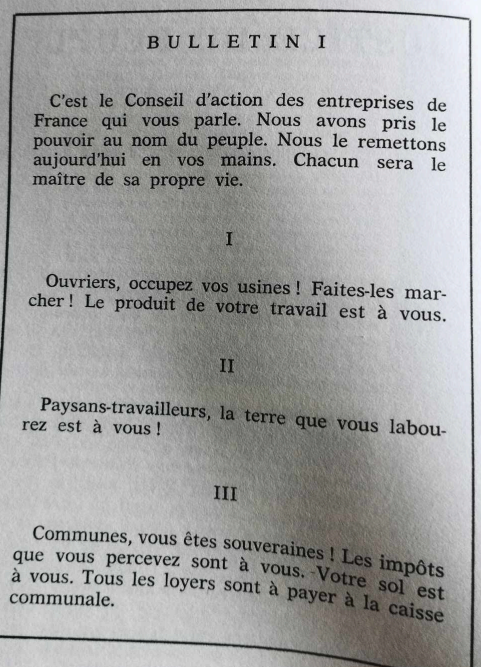 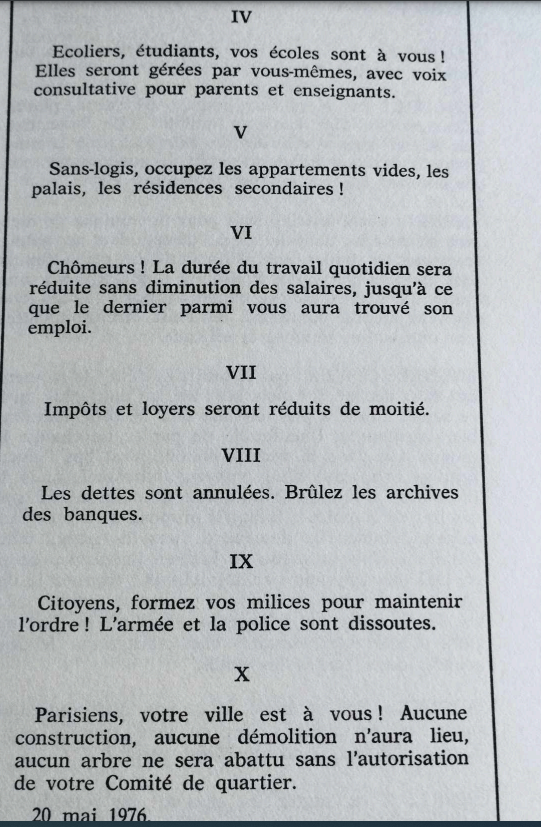